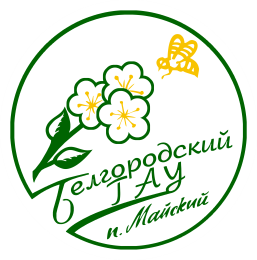 ЭКОНОМИЧЕСКИЙ ФАКУЛЬТЕТКАФЕДРА ИНФОРМАТИКИ И ИНФОРМАЦИОННЫХ ТЕХНОЛОГИЙ
Лаборатория информатизации в АПК
Руководитель:
проф. кафедры ИиИТ, д.ф.-м.н. Ломазов. В.А.
Кадровый состав лаборатории
Результаты научно-исследовательской работы лаборатории
План-задание на выполнение научно-исследовательских работ лаборатории на 2016 год